Jiří KVAPIL | 20.6.2017 | EIONET FW Workshop
WISE SoE data flows  
flashback and outlooks
Contents
WISE SoE dataflows introduction – as it is now 
WISE SoE reporting 2016 overview – processes and data
Changes in WISE SoE dataflows for future data calls
WISE SoE reporting 2017 – timing and preparations
WISE SoE dataflows introduction – status 2016
WISE-1: Emissions
WISE-3: Water quantity
WISE-4: Water quality (+ Watchlist)
WISE-5: Spatial data
Biology in TC waters
TCM waters quality
Revision of data models
Freshwater
Updated reporting guidance http://cdr.eionet.europa.eu/help/WISE_SoE/wise4/WISE_SoE_ReportnetGuidance_v1.4_2016-10-06.pdf
TCM
Consultation with NRCs -> document on revision https://forum.eionet.europa.eu/nrc-marine-coastal-and-maritime/library/2017-activities/webinar-revision-wise-soe-tcm-dataflows/revision-process-wise-soe-tcm-dataflows
WISE SoE reporting workflow 2016
Already fully automated in FW area, TCM in 2017
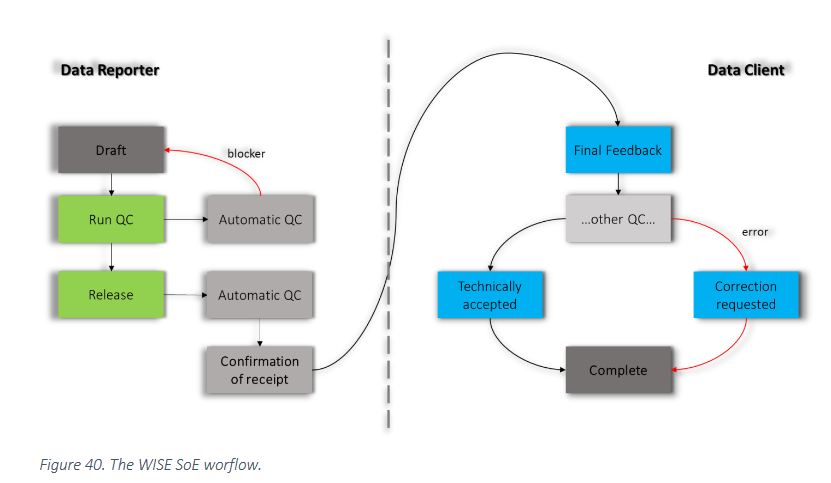 Image source: WISE SoE Reporting Guidance
WISE SoE reporting 2016 – data products availability
Processing of legacy data (i.e. prior to 2014) first
Quality assurance of legacy spatial (WISE-5) data
Import of legacy content data (WISE-4)
Only once finalized, inclusion of 2015 and 2016 data can happen
Waterbase 2016 available in summer
All other derived products available then (maps, indicators,…)
WISE SoE reporting 2016 – non EU countries
River basin districts (RBD) overview
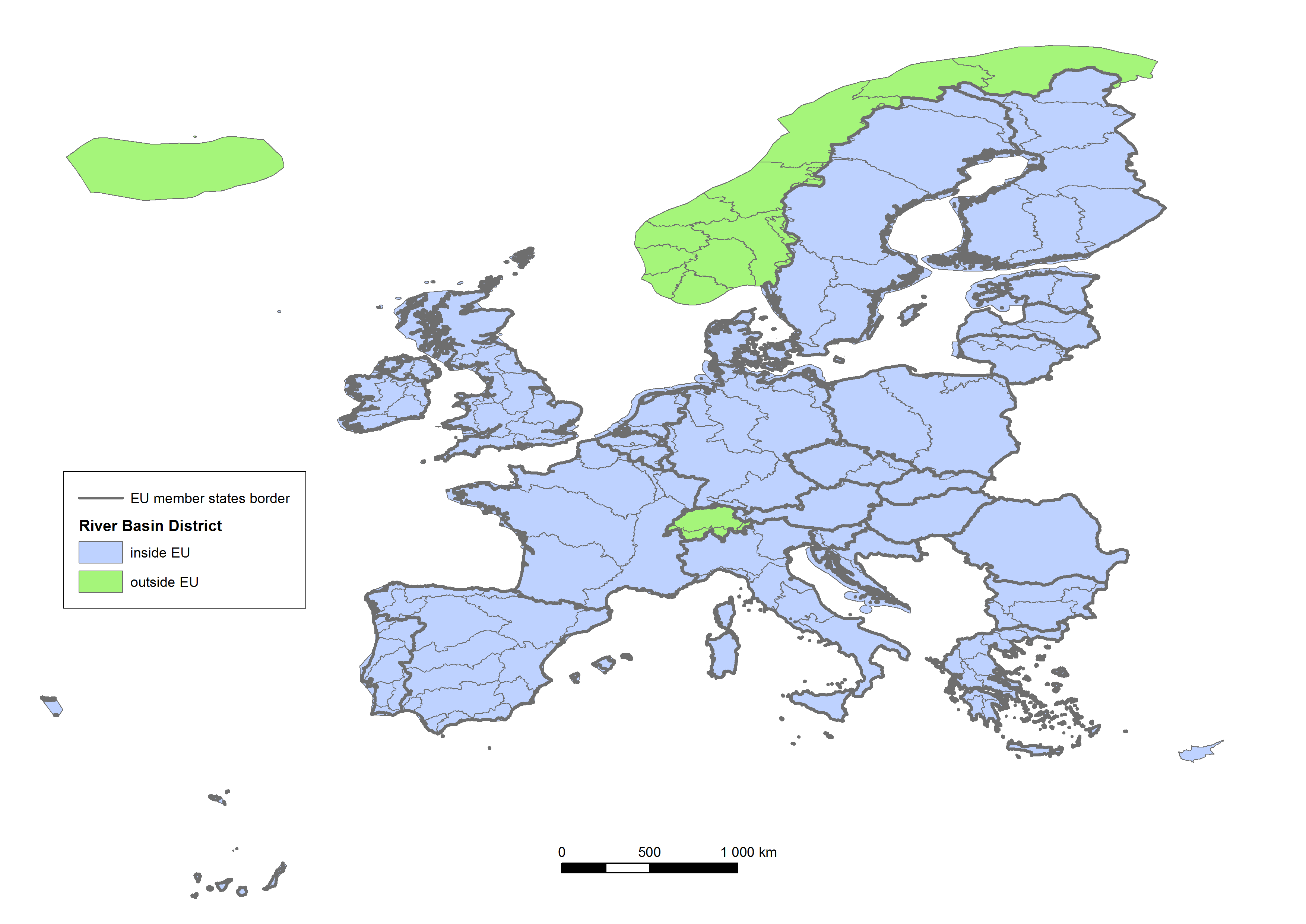 WISE SoE dataflows updates 2015 – 2017/2018
Update of paradigm
Move from environment (FW vs. TCM) division to domains (emissions, biology, etc.) division
Holistic approach
Reflection of DPSIR model
Improved assessment
Slight adjustments of data models
Move of several topics among dataflows
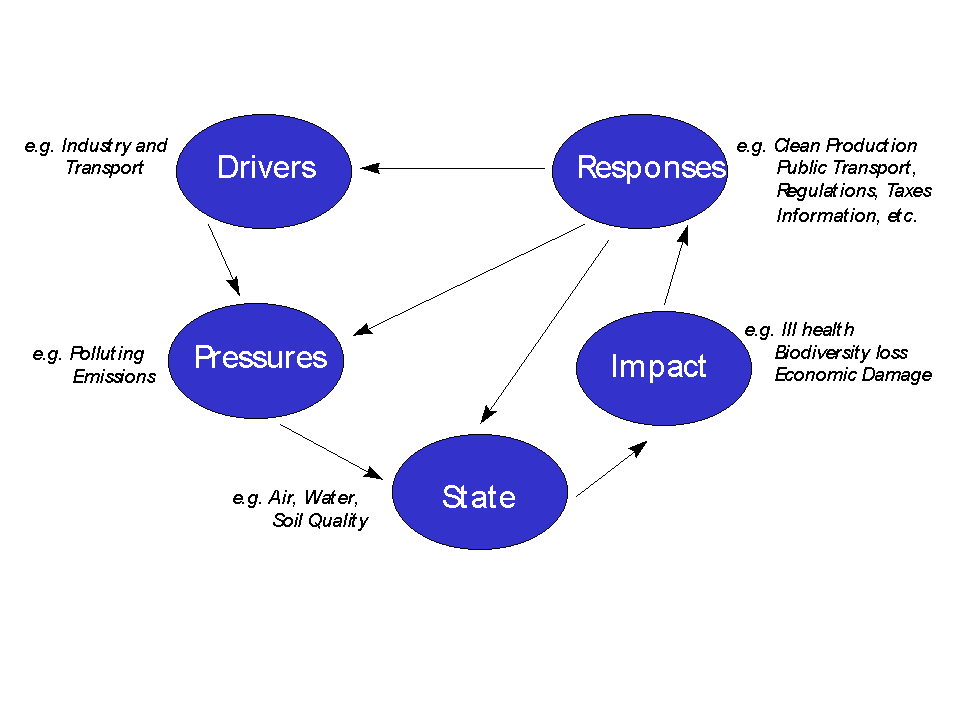 WISE SoE data flows evolution diagram – 2015
FRESHWATER
TCM
WISE-1
Emissions
WISE-TCM
Biology in TC waters
WISE-3
Quantity
WISE-4
Quality
WISE-5
Spatial
WISE SoE data flows evolution diagram – 2016 update
FRESHWATER
TCM
X
WISE-1
Emissions
WISE-TCM
Riverine inputs, direct discharges
Biology in TC waters
WISE-2
Biology
WISE-3
Quantity
Nutrients,
Hazardous 
substances
Stations
Stations
WISE-4
Quality
WISE-6
Water Quality TCM
WISE-5
Spatial
WISE SoE data flows evolution diagram – 2017 status
FRESHWATER
TCM
WISE-1
Emissions
WISE-2
Biology
WISE-3
Quantity
Biology – 2018 (plan)
WISE-4
Quality
WISE-6
Water Quality TCM
WISE-5
Spatial
WISE SoE data call 2017
Data call 2017 opens on 1.10.2017
Reporting of WISE-1,2,3,4,6
WISE-5 is continuous reporting (whenever an update is available-> report)
Helpdesk will be available as usually
wisesoe.helpdesk@eionet.europa.eu
Thank you!